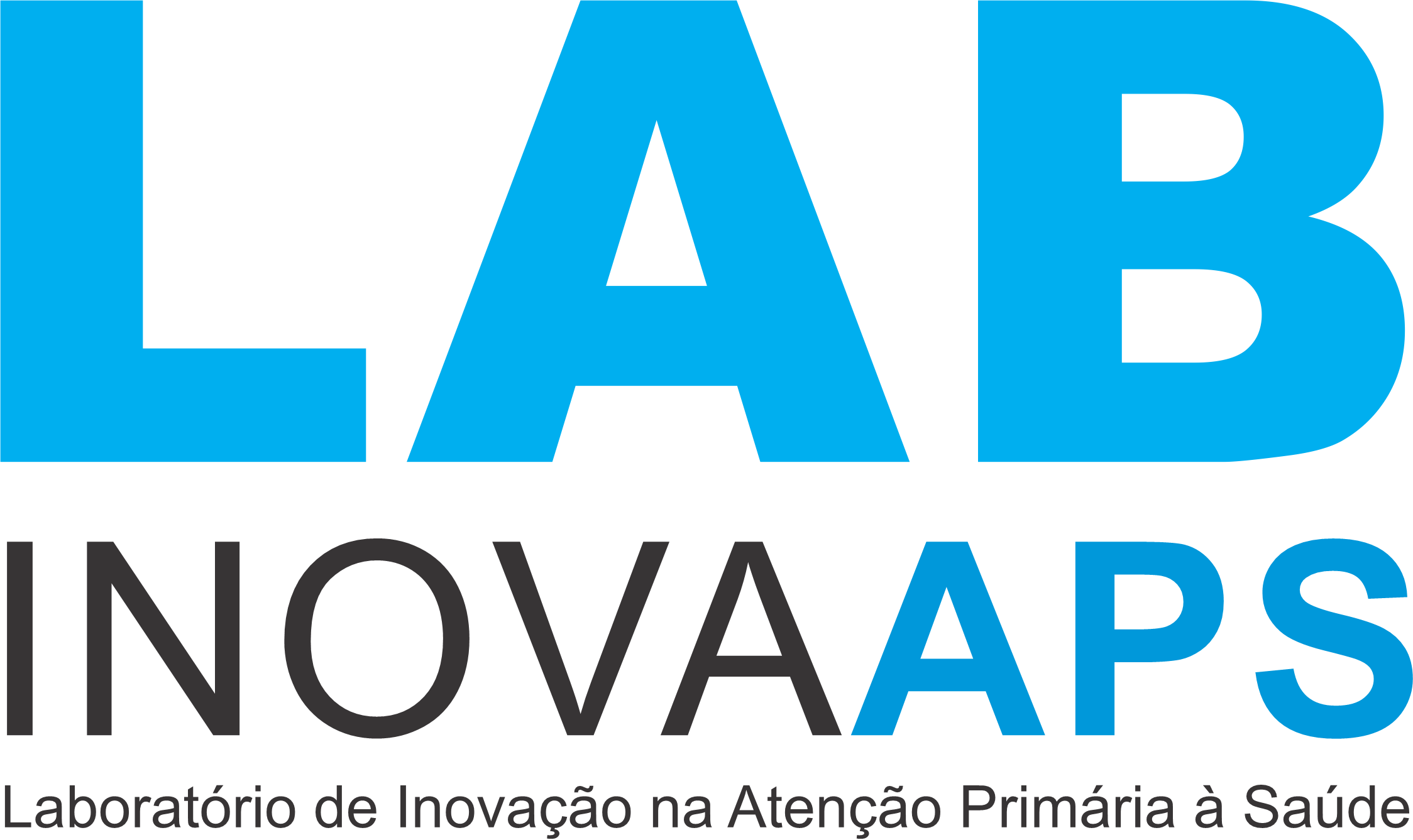 07 de março de 2025
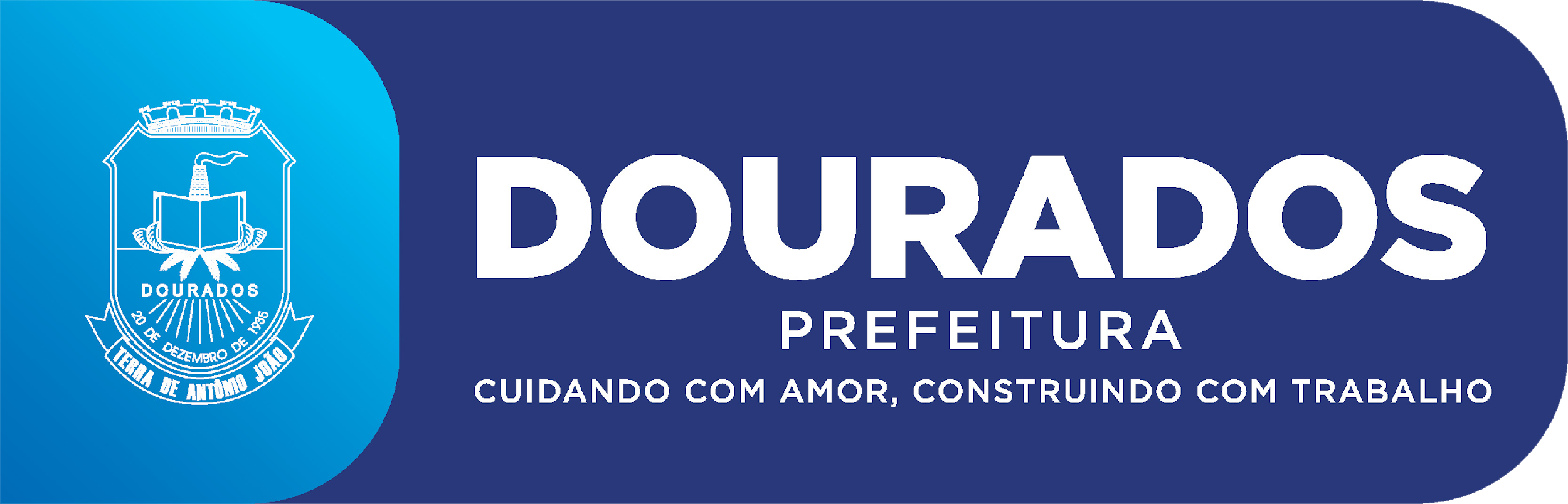 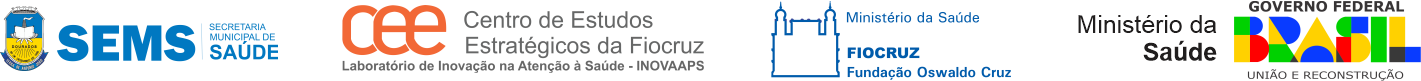 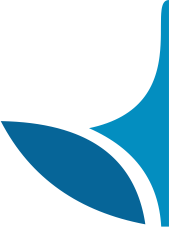 TEXTO
TEXTO
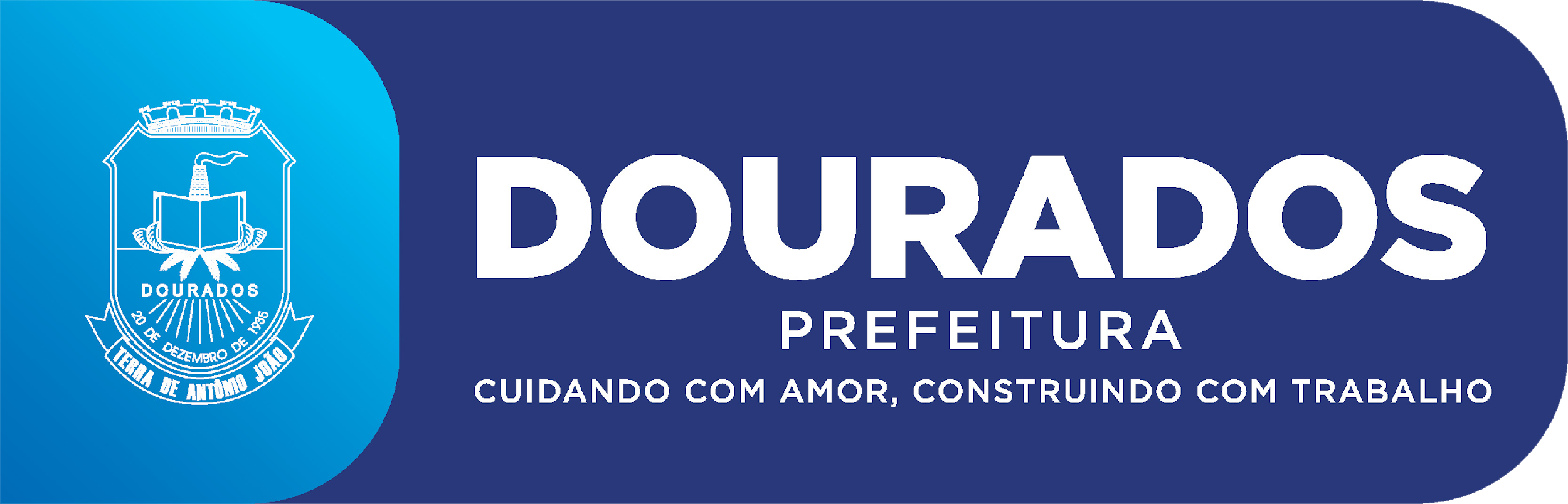 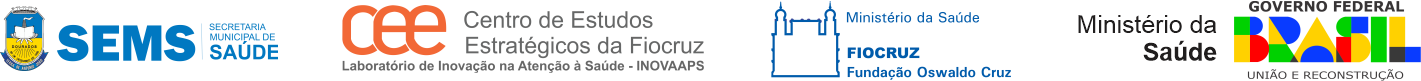 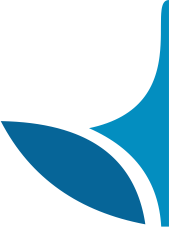 TEXTO
TEXTO
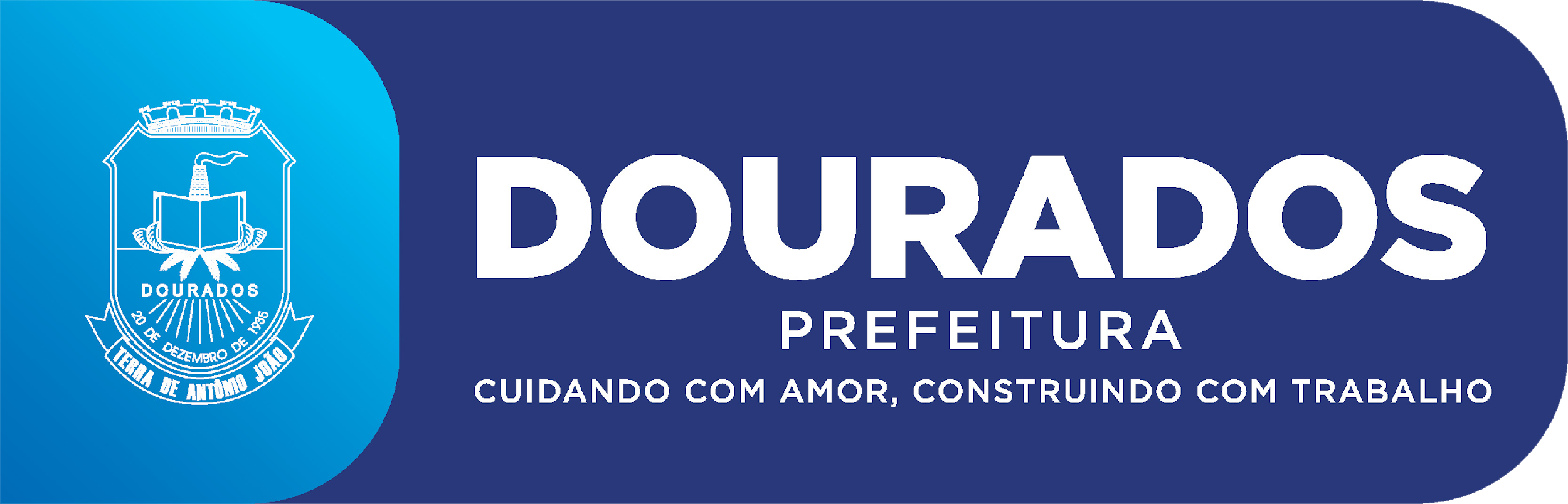 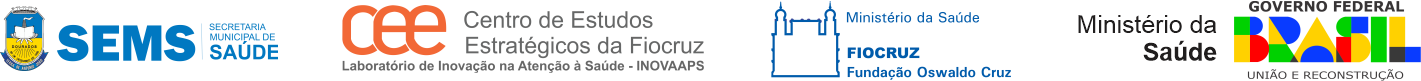 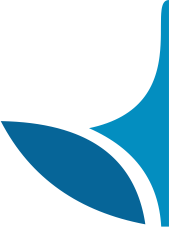 1
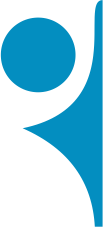 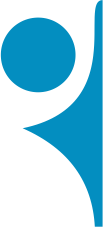 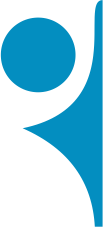 1
4
7
TEXTO
TEXTO
TEXTO
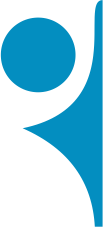 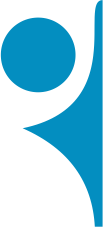 2
8
TEXTO
TEXTO
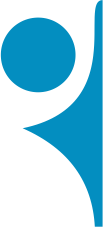 5
TEXTO
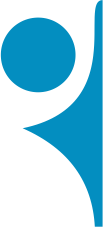 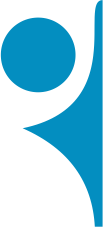 3
9
TEXTO
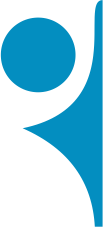 6
TEXTO
TEXTO
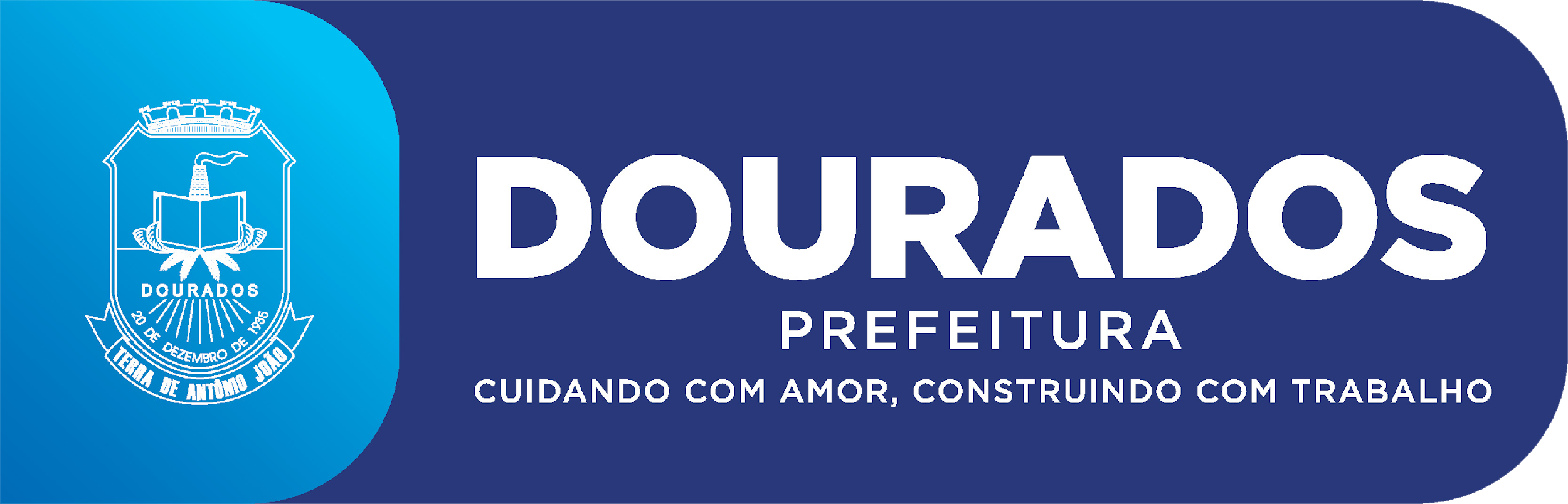 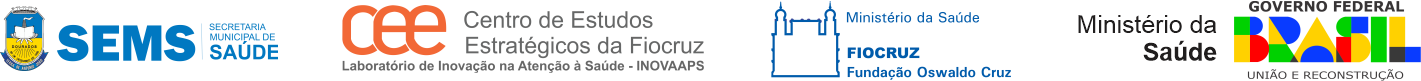 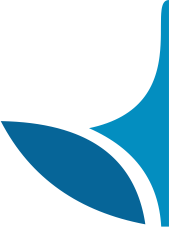 2
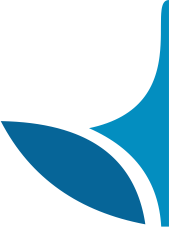 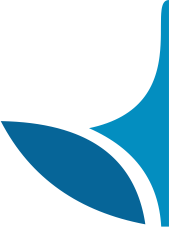 TEXTO
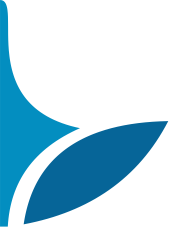 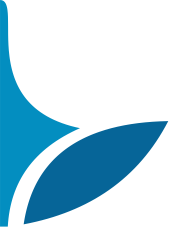 TEXTO
TEXTO
TEXTO
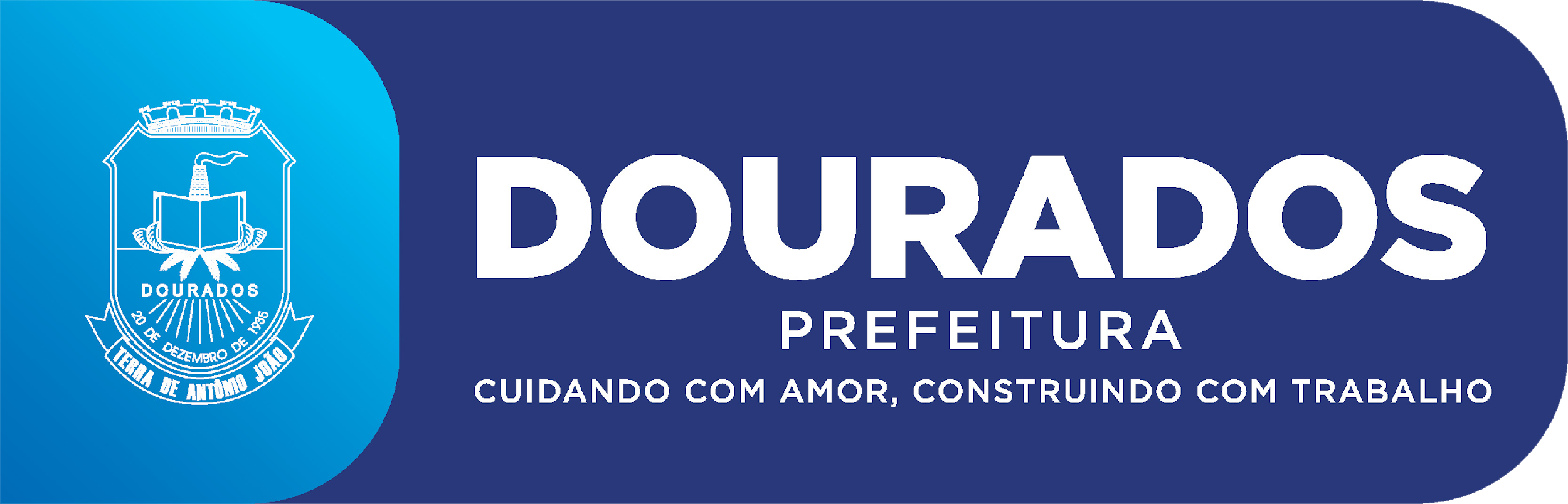 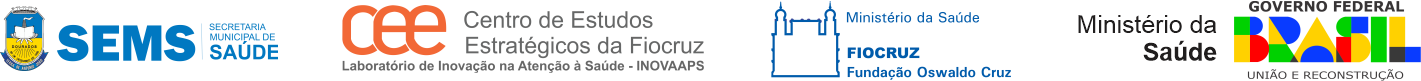 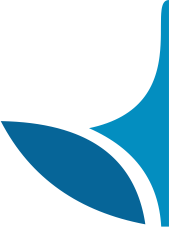 Evolução e Impacto do Projeto
2019
1
TEXTO
2020
2
TEXTO
2021
3
TEXTO
2022
4
TEXTO
2023
5
TEXTO
2024
6
TEXTO
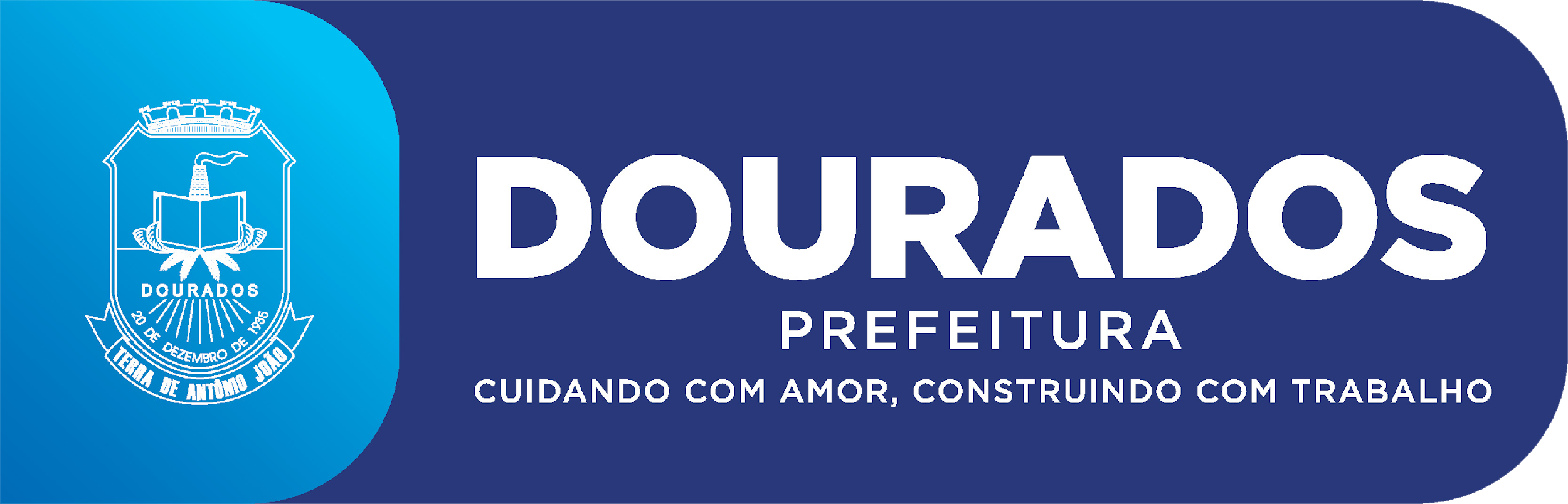 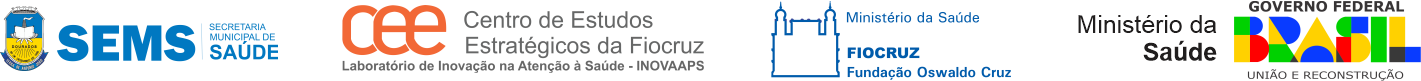 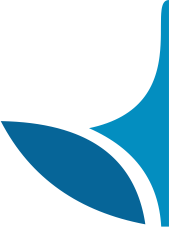 3
2
1
TEXTO
TEXTO
TEXTO
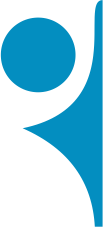 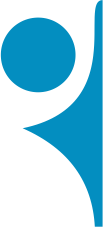 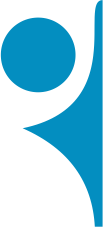 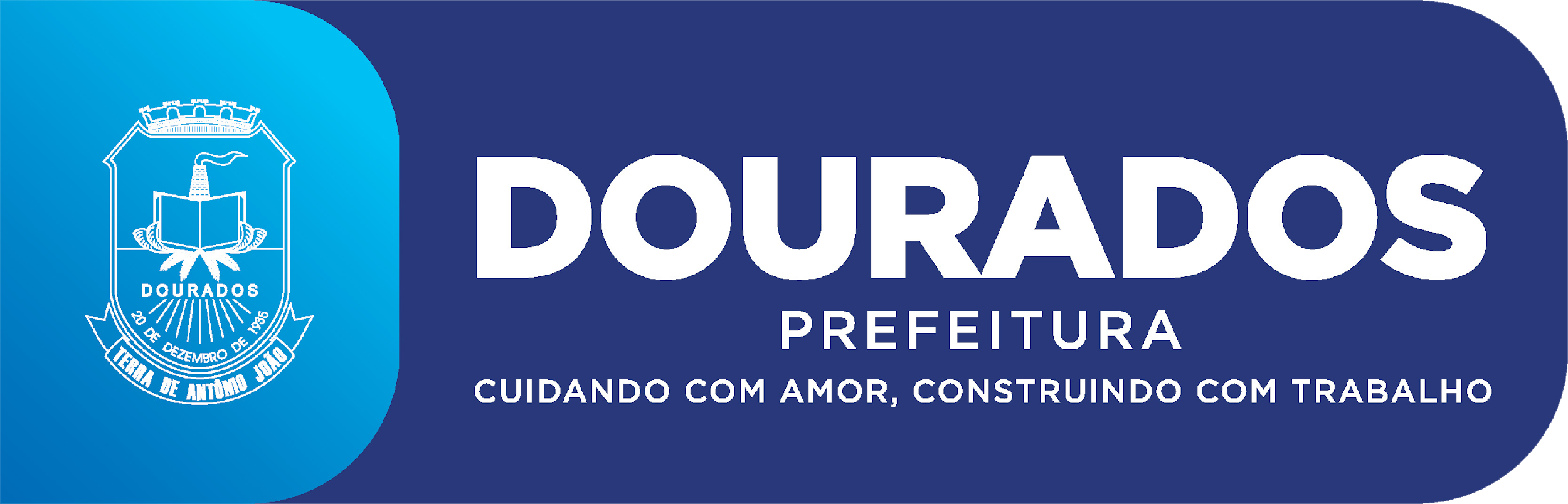 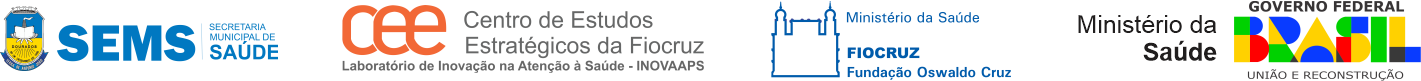 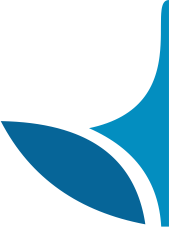 TEXTO
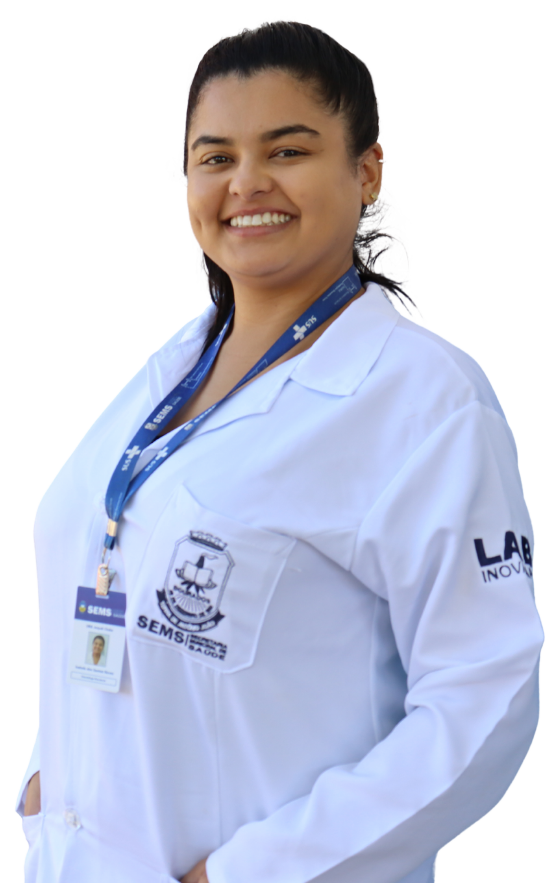 Ações Implementadas
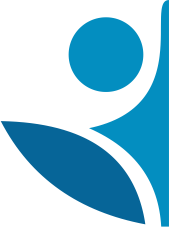 As iniciativas foram implementadas em 2 municípios do Mato Grosso do Sul, impulsionando a qualidade da atenção primária e o acesso da população aos serviços de saúde.
Resultados Concretos
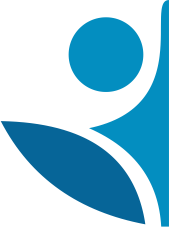 Os projetos demonstram resultados positivos na cobertura e na qualidade dos serviços de saúde, impactando a vida de milhares de pessoas no estado.
Ampliando o Alcance
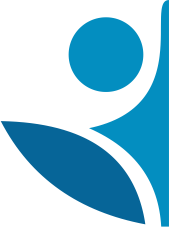 O modelo de trabalho e os resultados alcançados servem como inspiração para outras regiões do Brasil, demonstrando a viabilidade da replicação do projeto e a possibilidade de transformar a APS em todo o país.
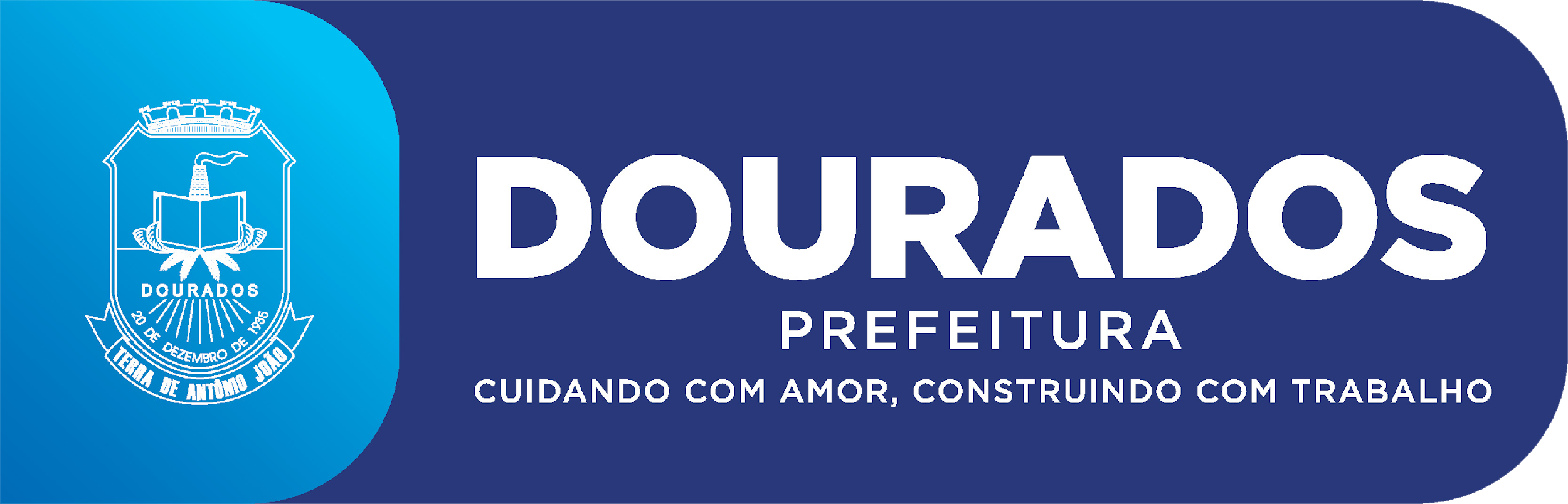 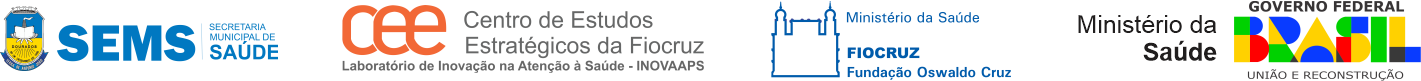 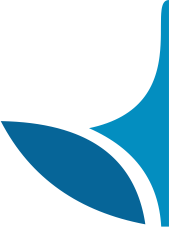 TEXTO
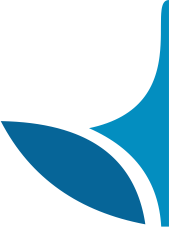 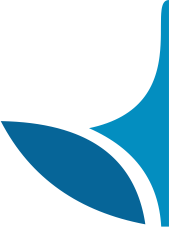 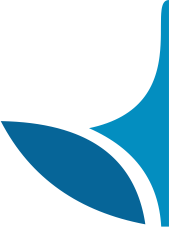 TEXTO
TEXTO
TEXTO
TEXTO
TEXTO
TEXTO
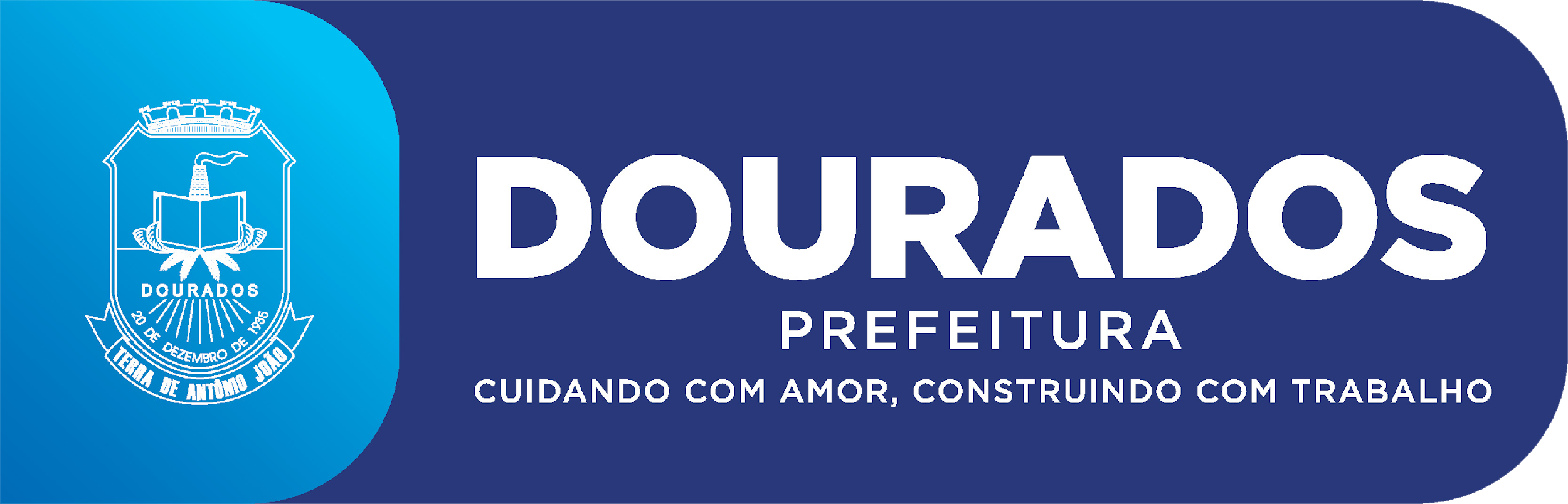 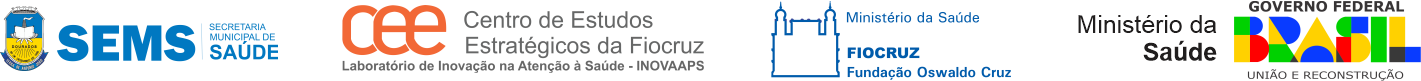 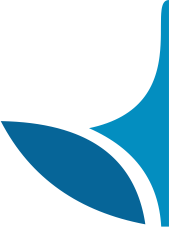 TEXTO
Desafios
TEXTO
Resultados
2
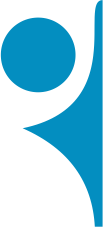 TEXTO
Oportunidades
3
1
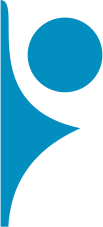 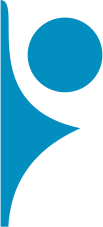 TEXTO
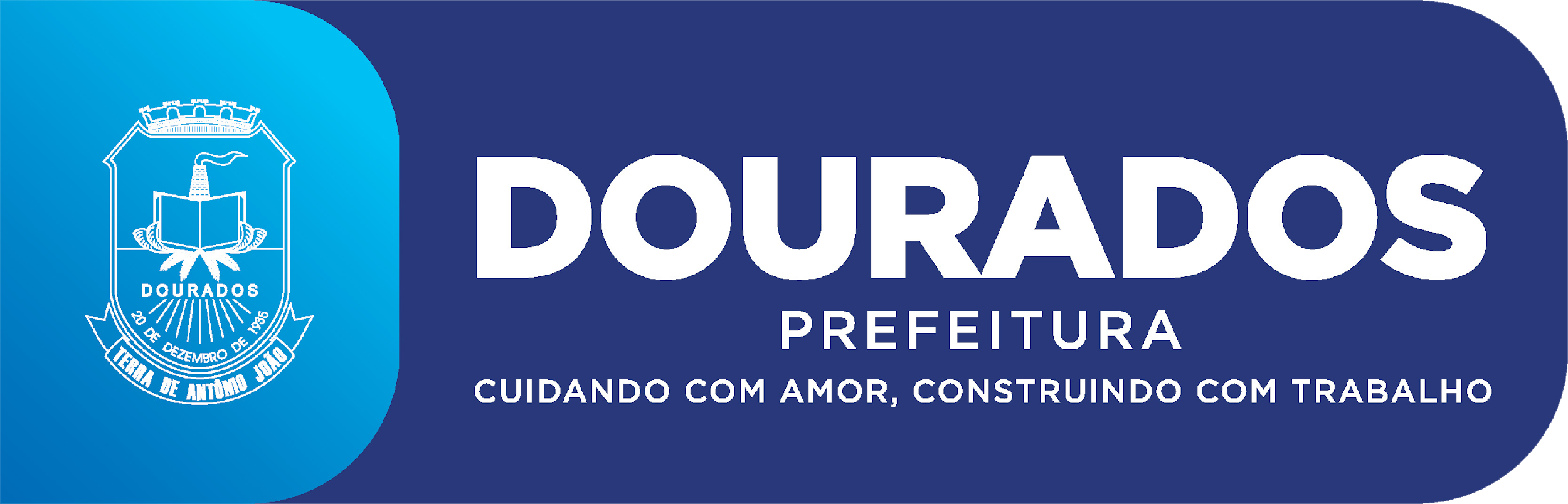 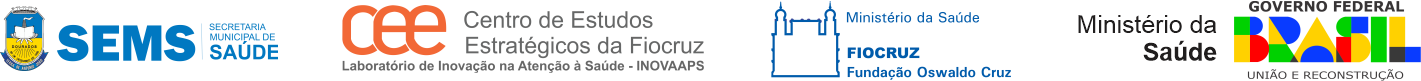 1
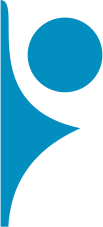 TEXTO
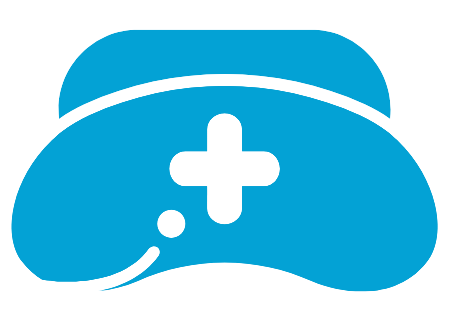 TEXTO
Fonte: PEC e-sus (extração 15/01/2025)
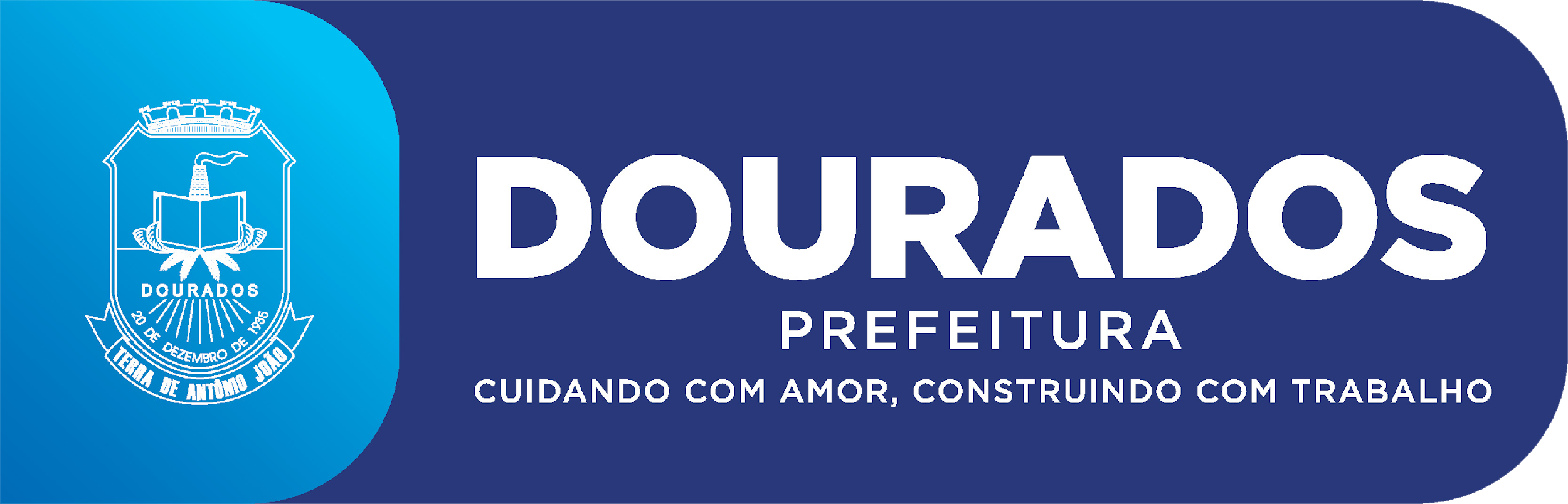 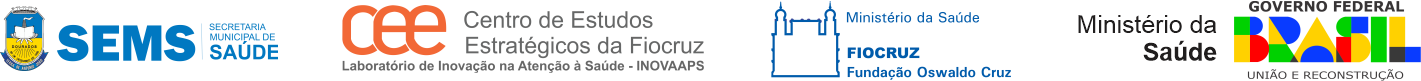 2
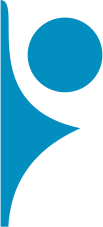 TEXTO
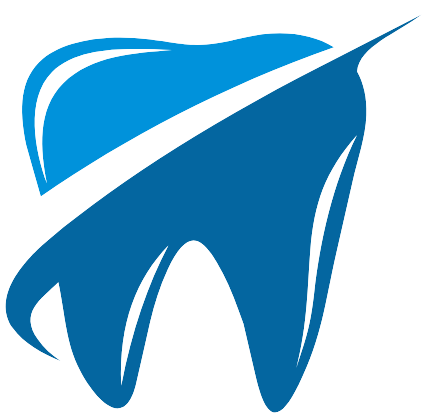 TEXTO
Fonte: PEC e-sus (extração 15/01/2025)
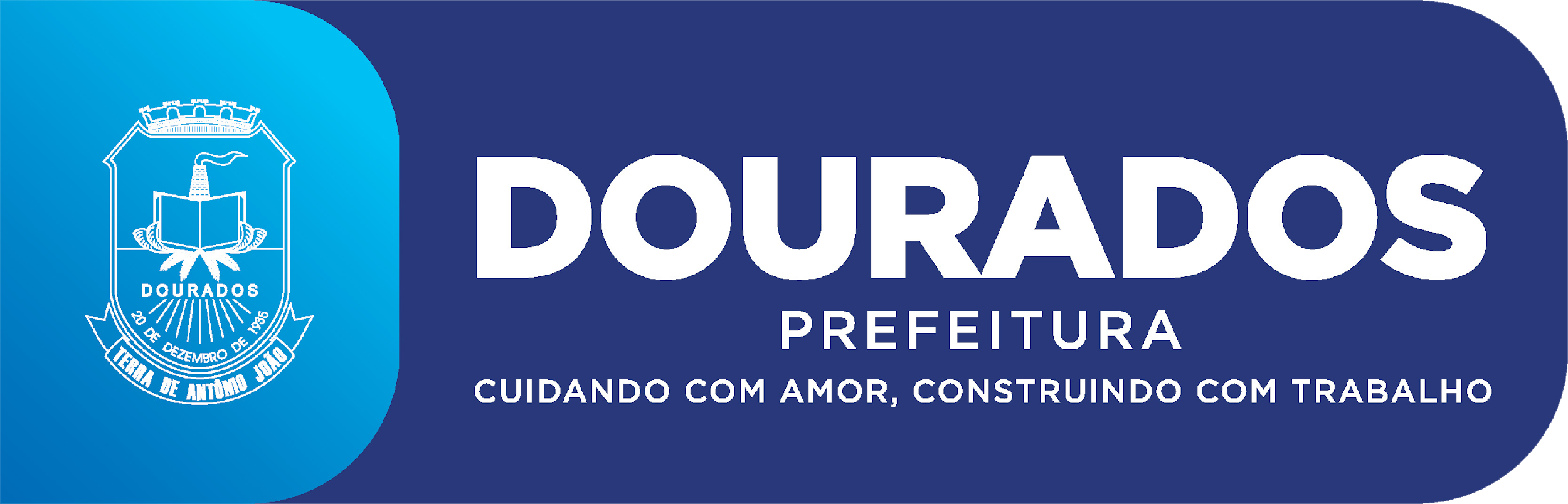 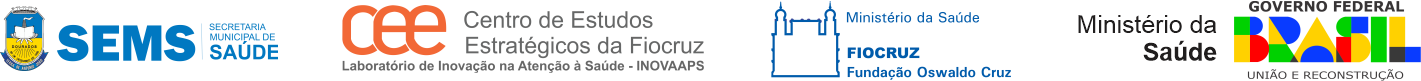 5
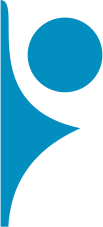 TEXTO
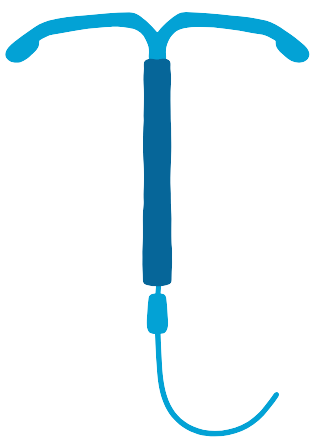 Fonte: PEC e-sus (extração 15/01/2025)
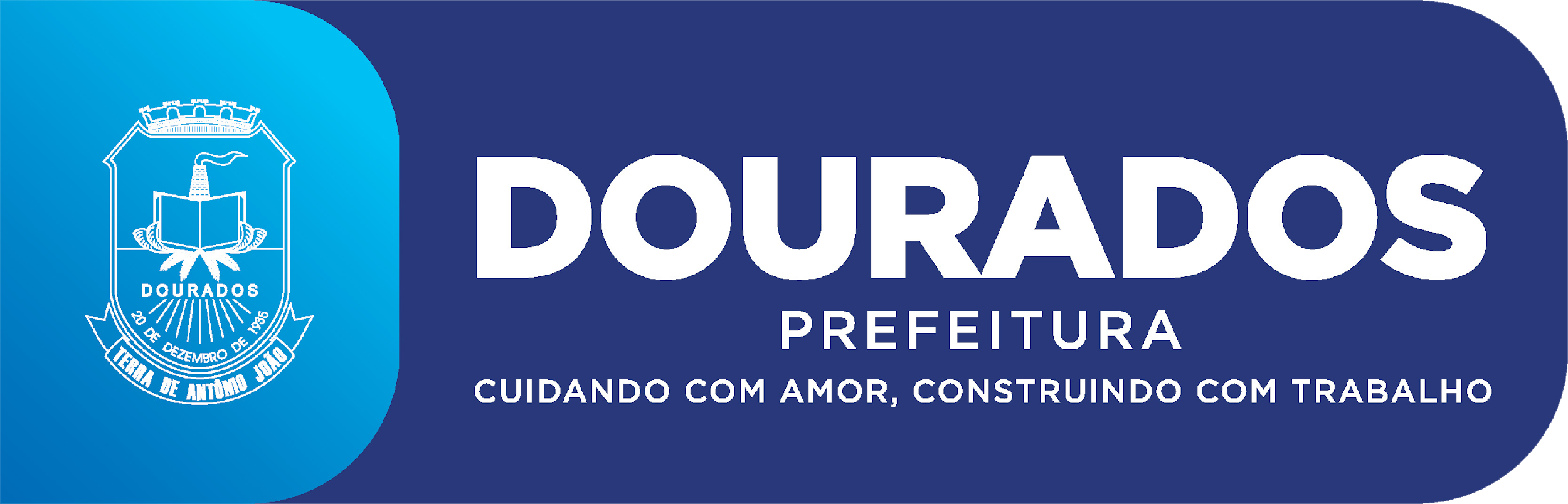 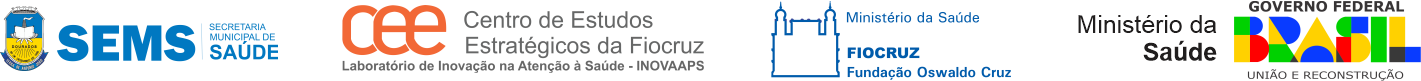 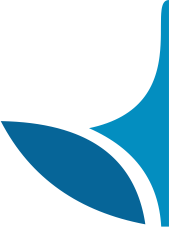 TEXTO
TEXTO
TEXTO
TEXTO
TEXTO
TEXTO
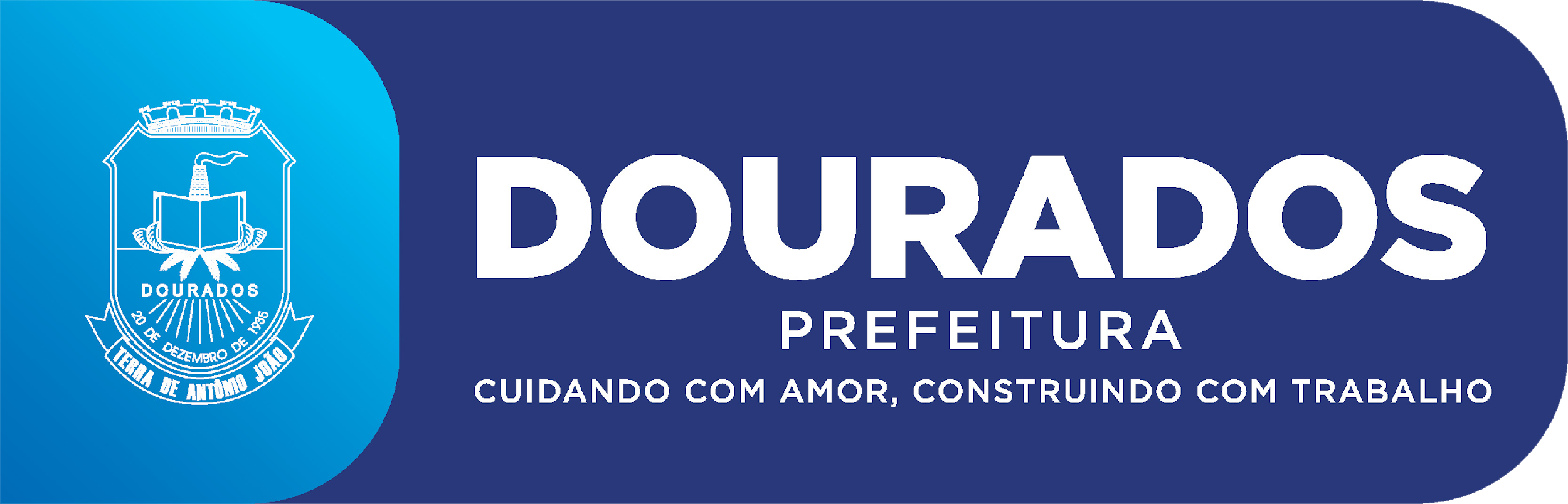 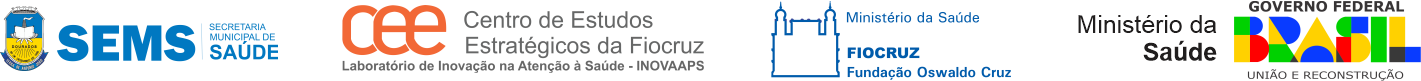 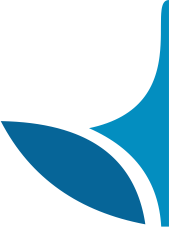 TEXTO
Fonte: Banco de registros de atividades do PROJETO
 (fotos autorizadas).
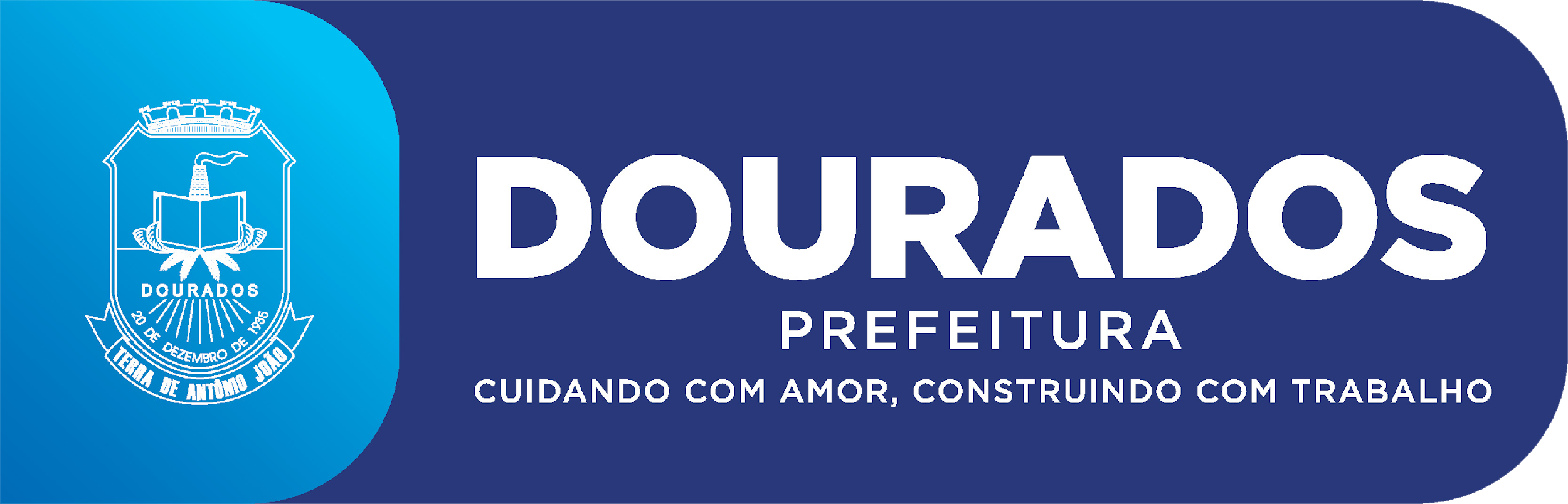 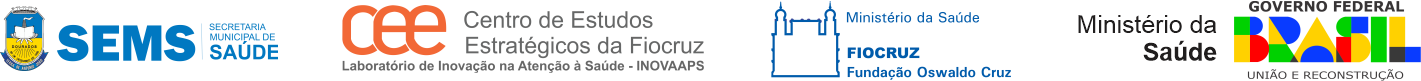 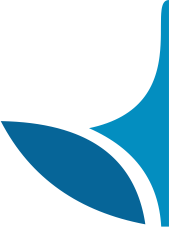 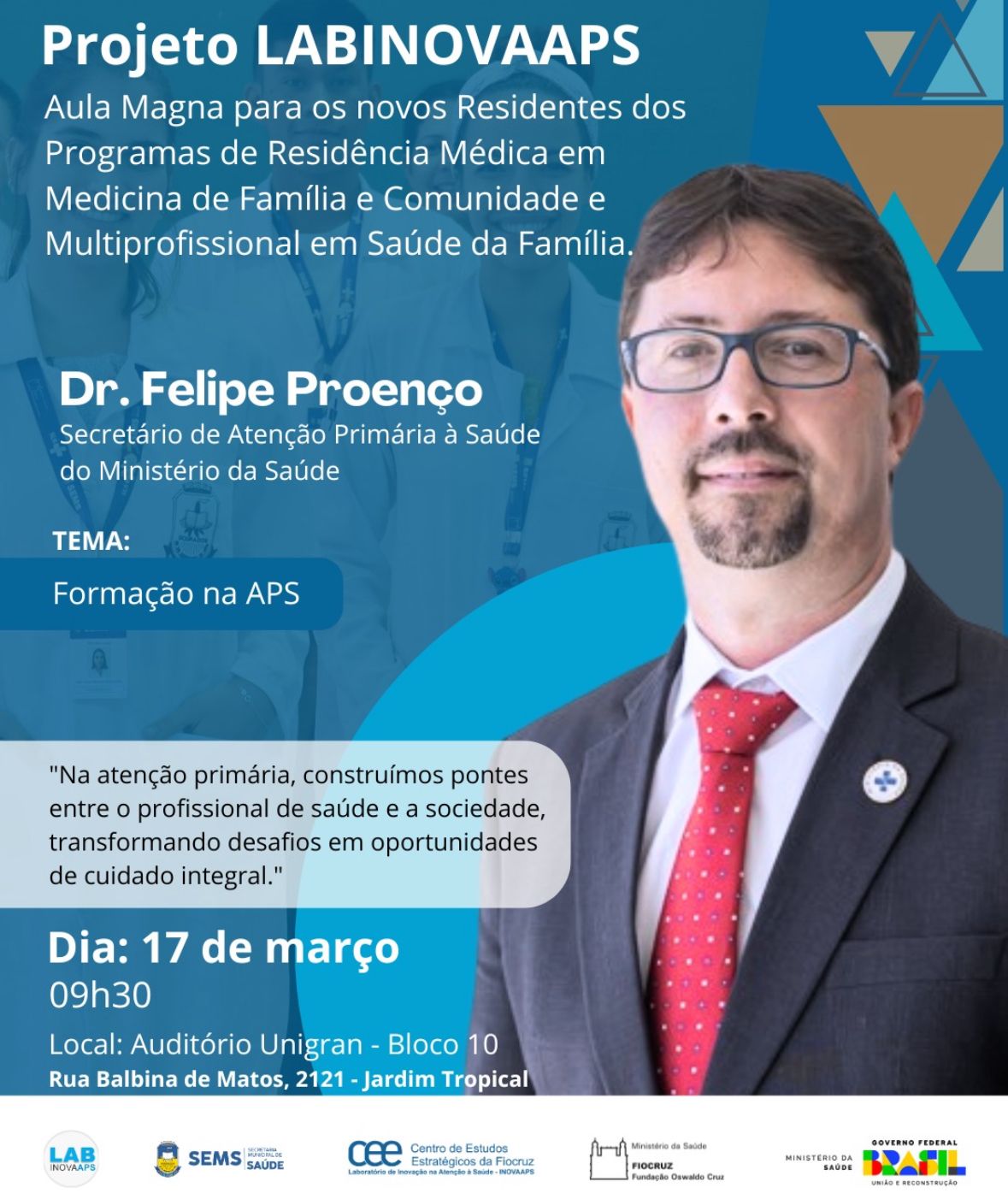 Próximos eventos:
AULA MAGNA
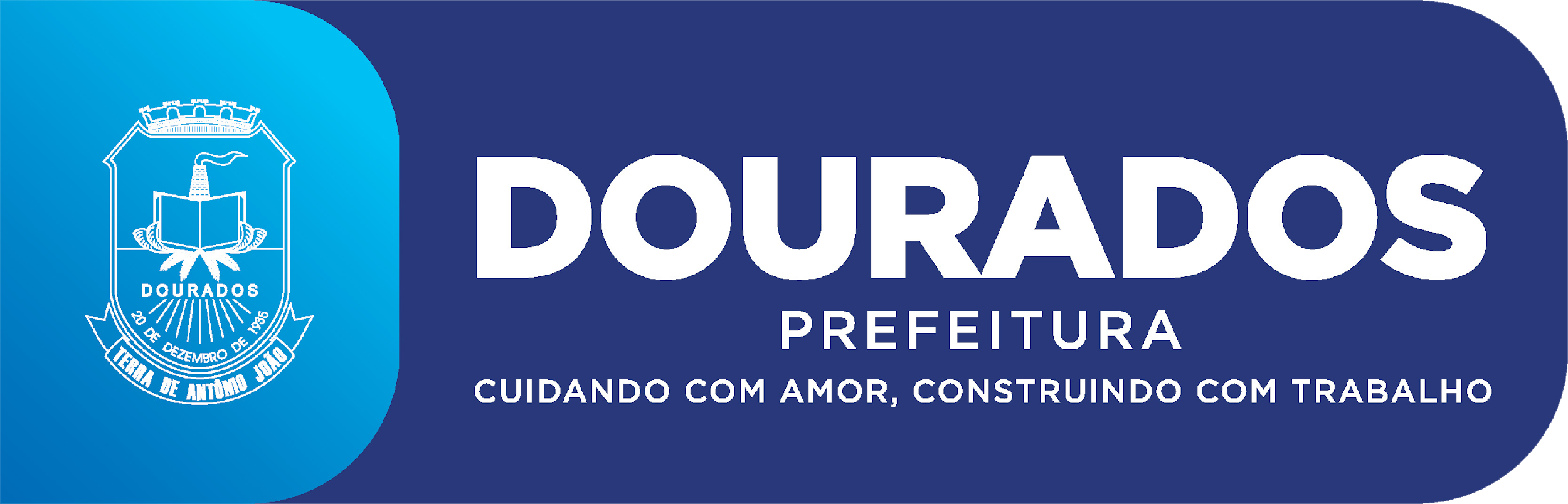 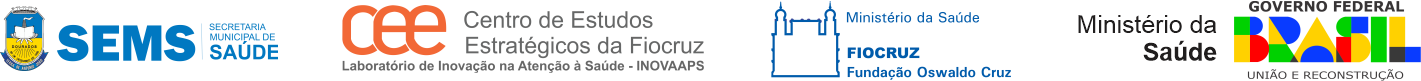 TEXTO
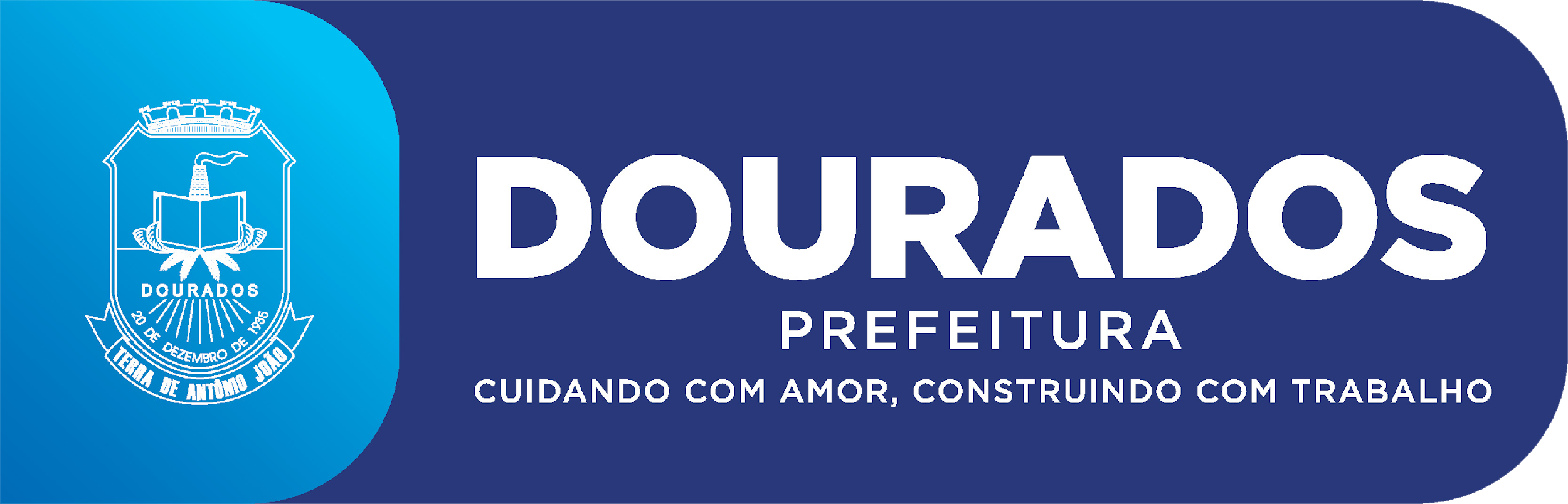 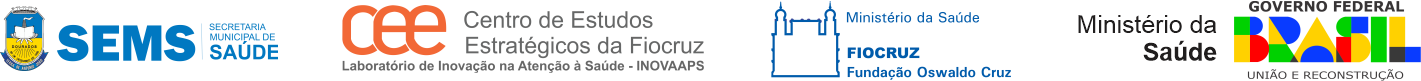